Figure 9. Composition of CSD and LFP during spontaneous activity. (A) Representative morphologies of each population Y ...
Cereb Cortex, Volume 26, Issue 12, 1 December 2016, Pages 4461–4496, https://doi.org/10.1093/cercor/bhw237
The content of this slide may be subject to copyright: please see the slide notes for details.
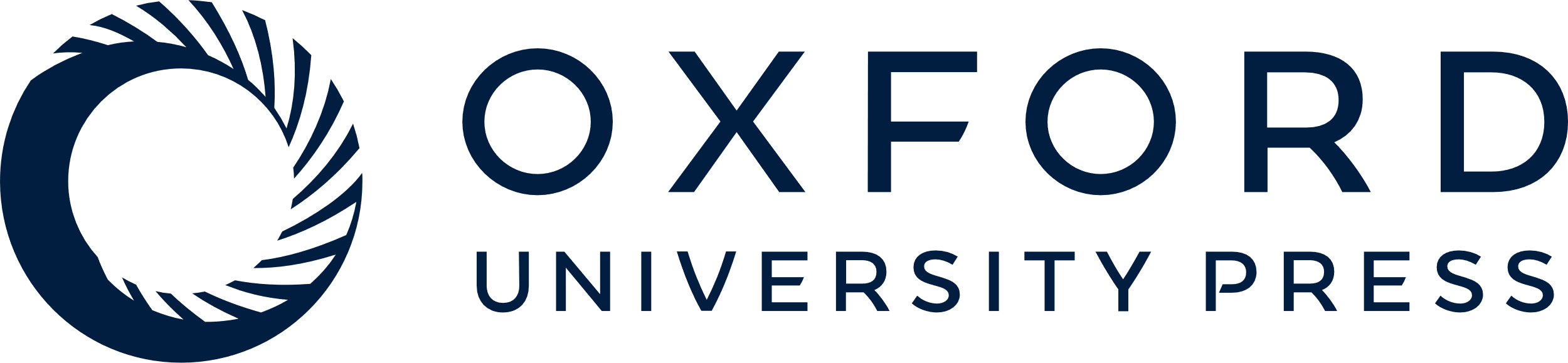 [Speaker Notes: Figure 9. Composition of CSD and LFP during spontaneous activity. (A) Representative morphologies of each population Y illustrating dendritic extent. (B) LFP (black traces) and CSD (color plot) produced by the superficial population L23E for spontaneous activity in the reference network. (C) Similar to panel B for population L6E (summing over contributions of y∈{p6(L4),p6(L56)}). (D) CSD variance as function of depth for each individual subpopulation (colored lines) and for the full compound signal (thick black line). (E) Same as in panel D, but for LFPs. Variances σ2<10−7mV2 not shown. (F) Compound LFP (black traces) and CSD (color plot) resulting from only excitatory input to the LFP-generating multicompartment model neurons. (G) Conversely, LFP (black traces) and CSD (color plot) resulting from only inhibitory input to the neurons. (H) Full compound LFP (black traces) and CSD (color plot) resulting from both excitatory and inhibitory synaptic currents. (I) Compound CSD variance as a function of depth with all synapses intact (thick black line), or having only excitatory (red) or inhibitory synapse input (blue). (J) Same as in panel I, but for the LFP signal.


Unless provided in the caption above, the following copyright applies to the content of this slide: © The Author 2016. Published by Oxford University Press.This is an Open Access article distributed under the terms of the Creative Commons Attribution Non-Commercial License (http://creativecommons.org/licenses/by-nc/4.0/), which permits non-commercial re-use, distribution, and reproduction in any medium, provided the original work is properly cited. For commercial re-use, please contact journals.permissions@oup.com]